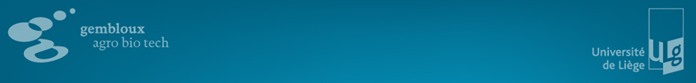 Implications of microbial phenotypic heterogeneity in large-scale bioprocessing conditions
Frank Delvigne1, Nathalie Gorret2, Carole Molina-Jouve2, 
Quentin Zune1, Alison Brognaux1
1 Université de Liège, Gembloux Agro Bio Tech
Passage des Déportés, 2
5030 Gembloux BELGIUM
F.Delvigne@ulg.ac.be
2 Université de Toulouse , UPS, INSA, INP, LISBP, INRA, UMR792, CNRS, UMR5504, F-31077 Toulouse, France
ESBES 2014
1
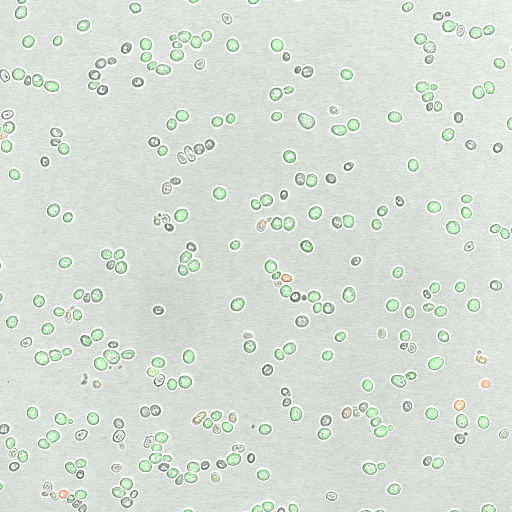 Red biotechnology
ESBES 2014
2
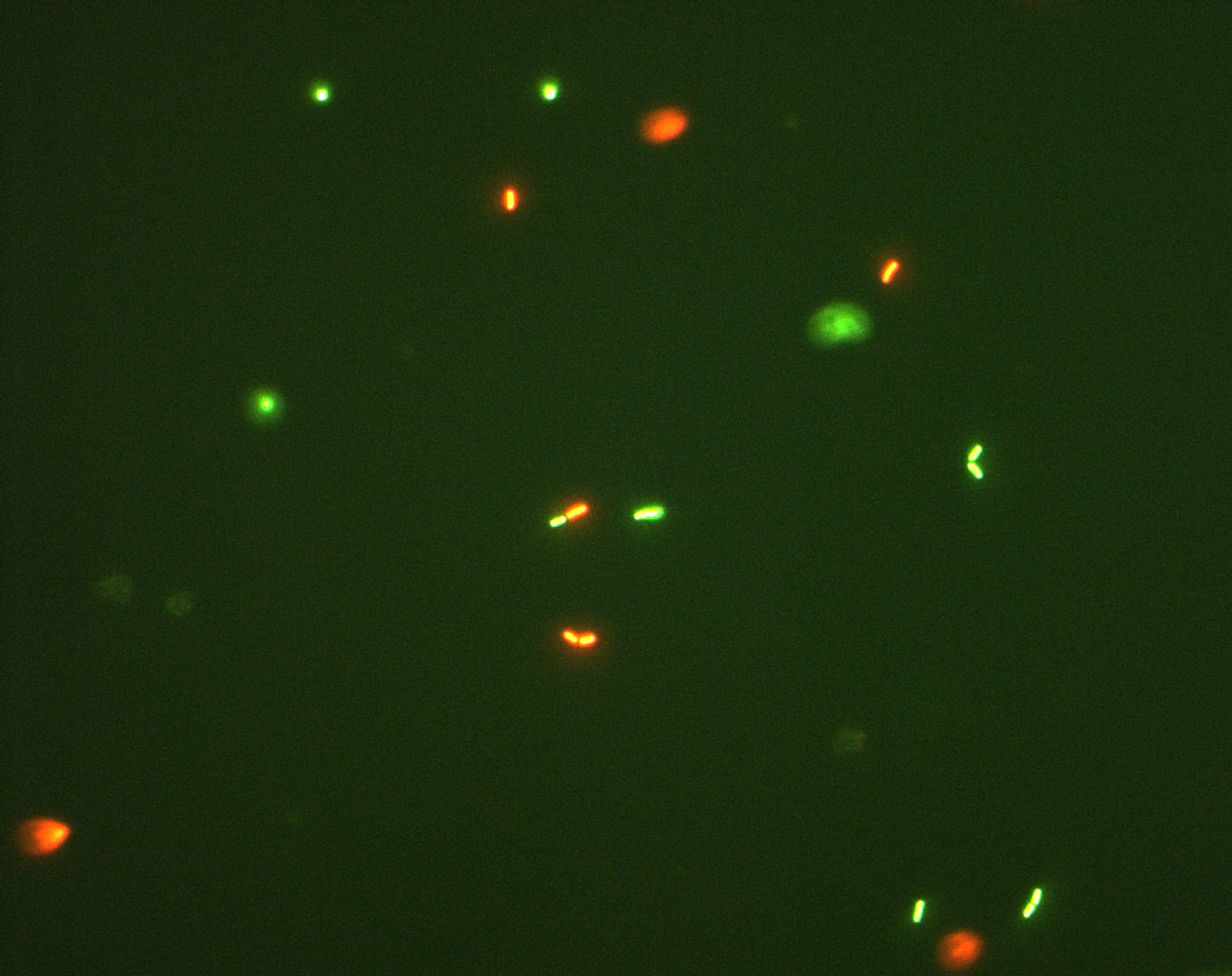 Green biotechnology
3
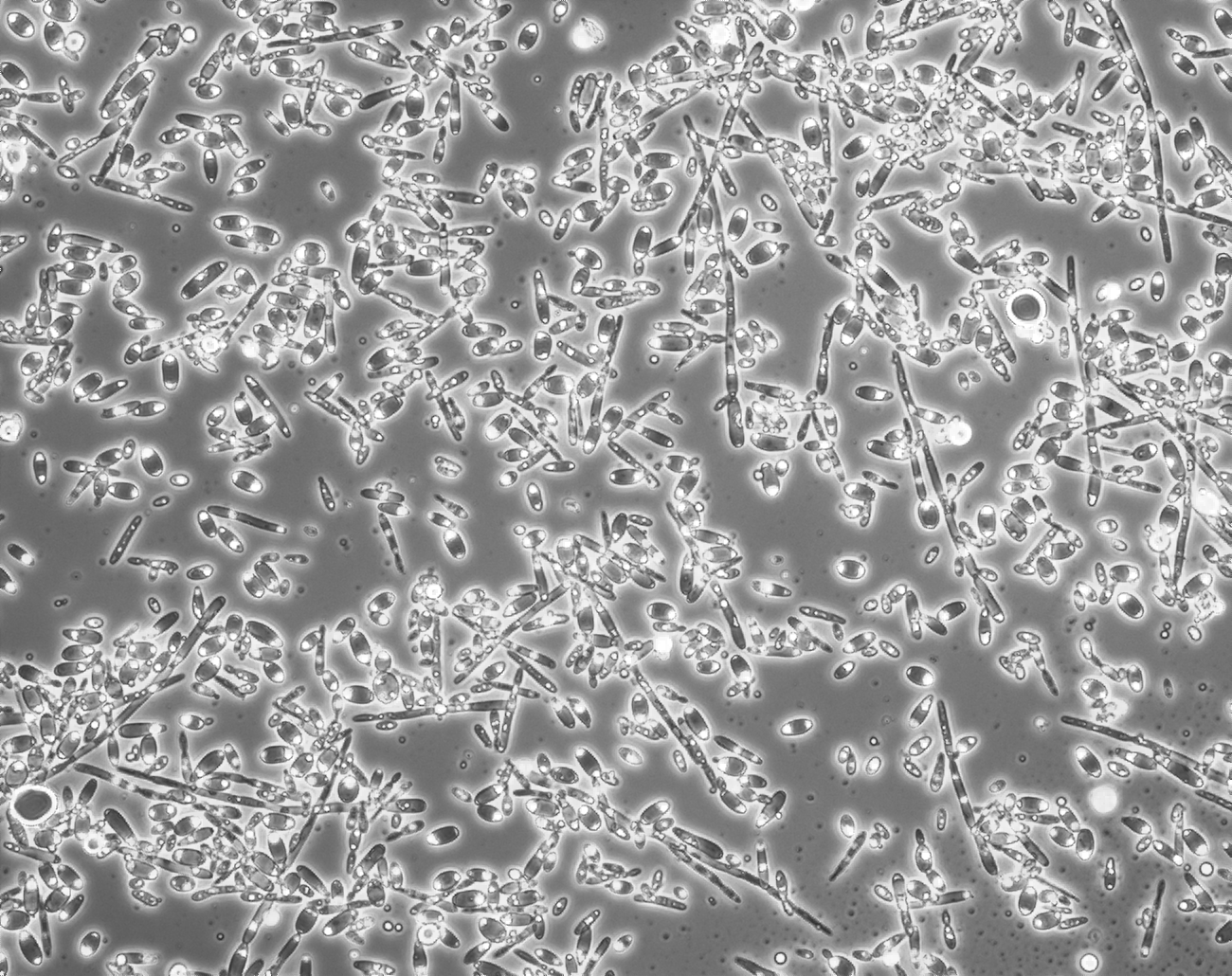 White biotechnology
Ecole thématique CNRS
4
Outline
1.  What are the sources of microbial phenotypic heterogeneity (in bioprocessing conditions) ?

How to measure phenotypic heterogeneity (in bioprocessing conditions) ?

How to control microbial phenotypic heterogneity ?

3.1. Single cell analysis in process conditions : design of GFP biosensors

3.2. Single cell analysis in process conditions : membrane permeability and protein leakage
ESBES 2014
5
What are the sources of microbial phenotypic heterogeneity ?
Impact of microbial phenotypic heterogeneity on process productivity 
Accepted picture : only a fraction of the population (non productive phenotypes) affects the global production profile
Productive phenotypes
Metabolite concentation
Global production profile
Non productive phenotypes
Time
ESBES 2014
6
Single-species
microbial population
Noise in biological reactions/processes
(short-term effect)
Mutation 
(long-term effect)
Genetic heterogeneity
Phenotypic heterogeneity
1. Cell cycle/division

2. Epigenetics

3. Stochasticity of biochemical reactions
First class of reactions : gene expression and protein synthesis
Second class of reactions : metabolic network
ESBES 2014
7
How to measure microbial phenotypic heterogeneity ?
Single  cell studies are of great importance both from a fundamental and from an applied perspective:

Two fields with two distinct perceptions of microbial phenotypic heterogeneity :
Chemical engineering : focused on the effect of external perturbations on biological noise

System biology : focused on the intrinsic and extrinsic source of noise


Each discipline integrates only a fraction of the knowledge and have evolved by considering distincts  (cultivation and analytical) tools for the determination of microbial phenotypic heterogeneity
ESBES 2014
8
Distribution of fluorescence among cell population
(Bio)chemical engineering approach :
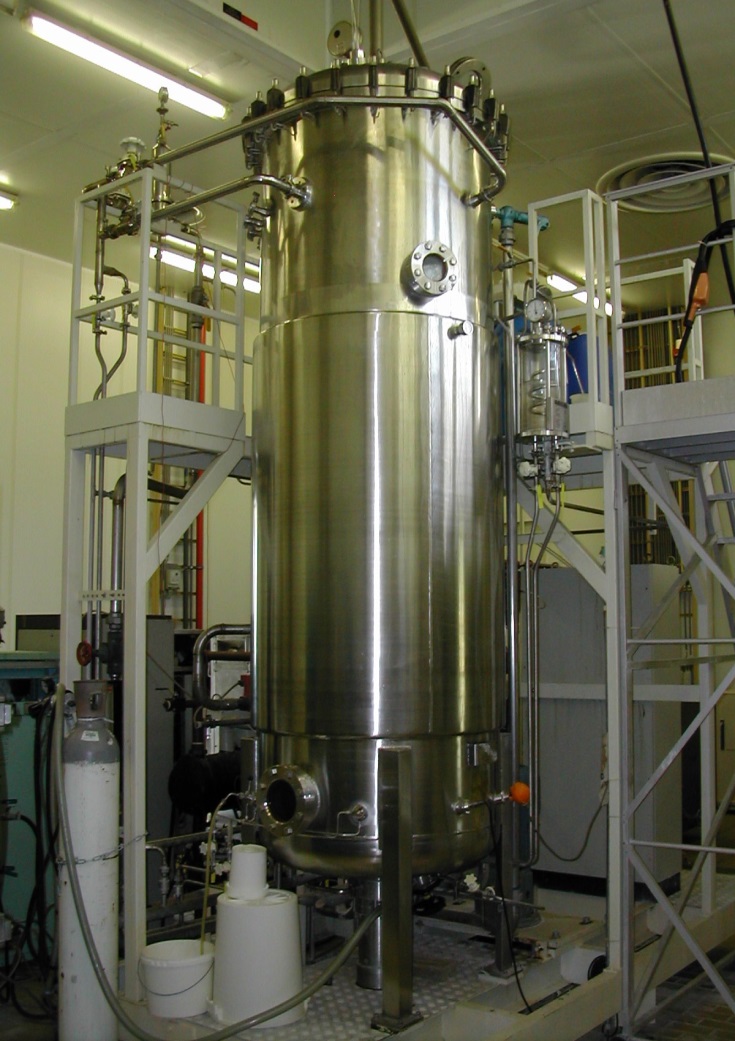 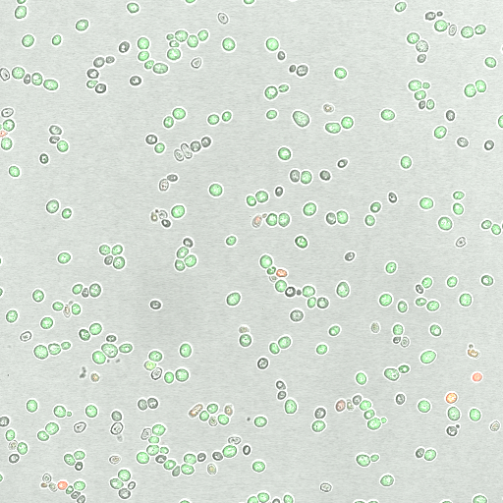 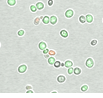 GFP coding sequence
GFP synthesis
Promoter
Time
ESBES 2014
9
Flow cytometry (FCM) : different modes of operation
FCM
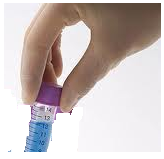 QFC
Manual sampling
On-line
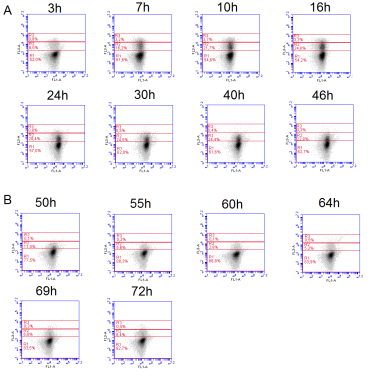 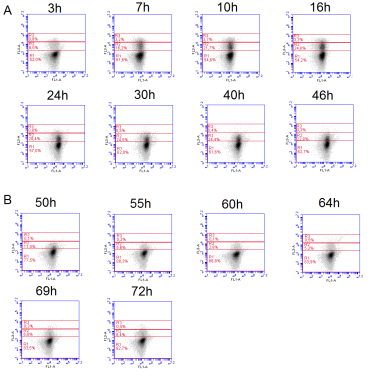 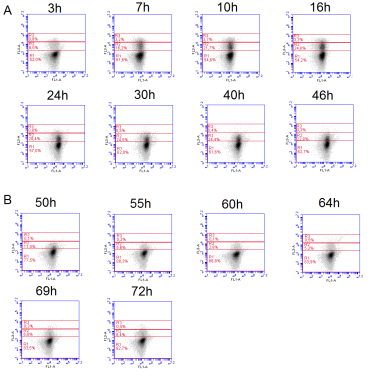 FCM
QFC
Sampling pump
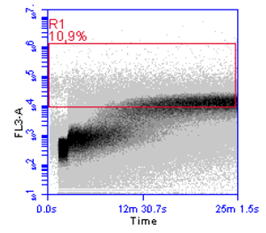 Real time
Brognaux, A., Han, S., Sorensen, S. J., Lebeau, F., Thonart, P., Delvigne, F., (2013) A low-cost, multiplexable, automated flow cytometry procedure for the characterization of microbial stress dynamics in bioreactors. Microbial cell factories 12, 1475-2859
ESBES 2014
10
[Speaker Notes: Can be connected to bioreactor with advanced mode of analysis : on-line, real time
But loss of cell history (e.g., cell cycle dependent phenomena cannot be observed)]
Distribution of fluorescence among cell population
System biology approach :
Clone number
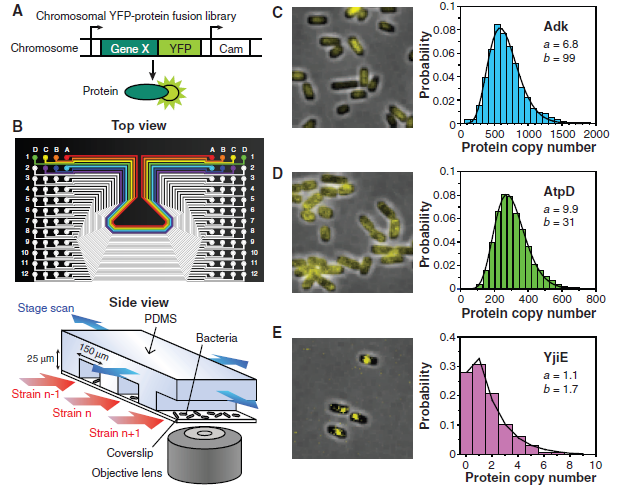 Taniguchi Y, Choi PJ, Li GW, Chen H, Babu M, Hearn J, Emili A and Xie XS, Quantifying E. coli proteome and transcriptome with single-molecule sensitivity in single cells. Science 329: 533-538 (2010).
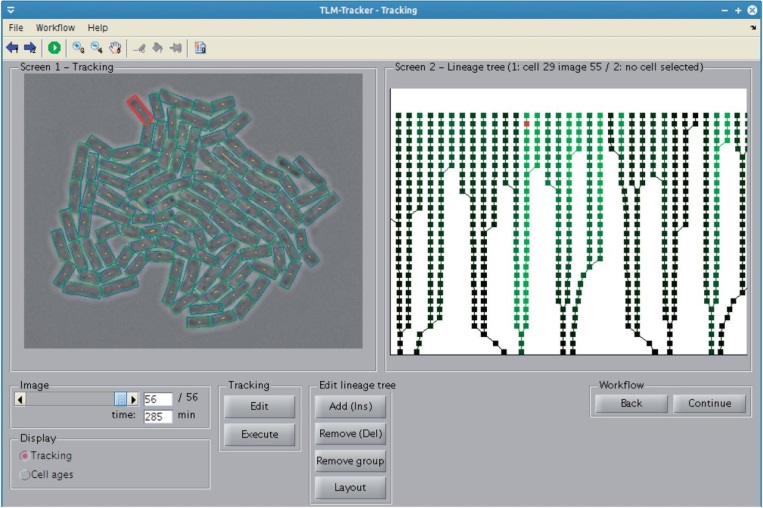 Massively parallelized micro-cultivation devices
Klein J, Leupold S, Biegler I, Biedendieck R, Munch R and Jahn D, TLM-Tracker: software for cell segmentation, tracking and lineage analysis in time-lapse microscopy movies. Bioinformatics 28: 2276-2277 (2012).
Time
ESBES 2014
11
Integrating mcirofluidics (and single cell microfluidics) in the scale-up/down loop ?
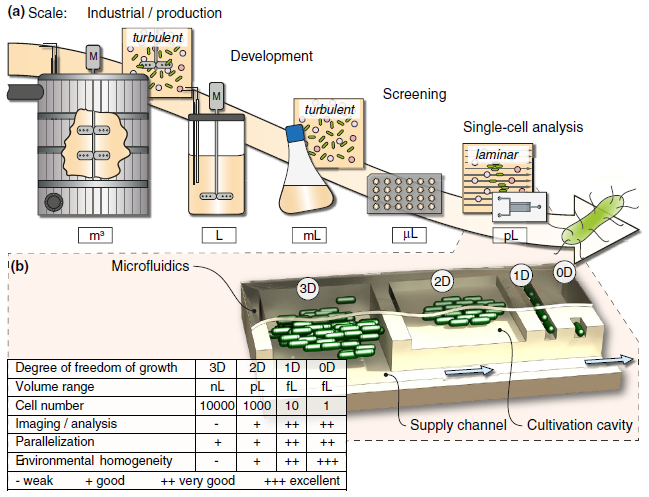 Grunberger A, Wiechert, W., Kohlheyer, D.,, Single-cell microfluidics: opportunity for bioprocess development. Current opinion in biotechnology 29: 15-23 (2014).
ESBES 2014
12
[Speaker Notes: Scalable process from microdevices to large-scale ?
Flow regime is not the only difference]
BUT, flow regime is not the only difference between microfluidic-based micro-bioreactors and large-scale bioreactors

Some examples reported from the litterature :

Cell density effect (Quorum sensing)



Competition for metabolically efficient phenotypes



Differences in growth rate 



Transition to « solid-culture » phenotypes (biofilm, floculation)


…
Boedicker J, Vincent, ME, Ismagilov, RF., Microfluidic confinement of single cells of bacteria in small volumes initiates high-density behavior of quorum sensing and growth and reveals its variability. Angewandte chemie 48: 5908-5911 (2009)
Bachmann H, Fischlechner, M, Rabbers, I, Barfa, N, Branco dos Santos, F, Molenaar, D, Teusink, B.,, Availability of public goods shapes the evolution of competing metabolic strategies. Proc Natl Acad Sci U S A 110: 14302-14307 (2013)
Dusny C, Fritzsch, F.S.O., Frick, O., Schmid, A., Isolated Microbial Single Cells and Resulting Micropopulations Grow Faster in Controlled Environments. Applied and environmental microbiology 78: 7132-7136 (2012).
Kortmann H, Blank, LM, Schmid, A.,, Single cell analysis reveals unexpected growth phenotype of S. cerevisiae. Cytometry Part A 75: 130-139 (2009).
ESBES 2014
13
But gives usefull informations at the level of history dependent mechanisms
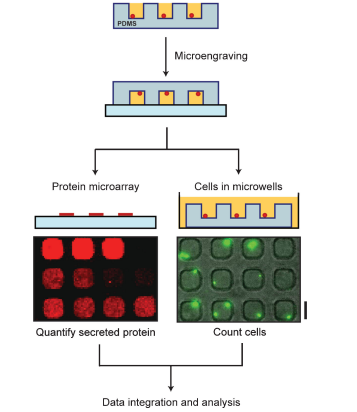 Recombinant protein secretion is cell-cycle dependent (swith  between producer/non producer state)
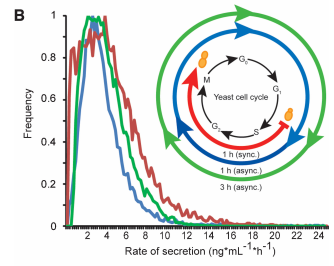 Love K, Panagiotou, V, Jiang, B, Stadheim, TA, Love, JC., Integrated single-cell analysis shows Pichia pastoris secretes protein stochastically. Biotechnology and bioengineering 106: 319-325 (2010)
ESBES 2014
14
Metabolite concentation
Time
Impossible to point out this phenomenon in process conditions (history independent techniques)
ESBES 2014
15
How to control microbial phenotypic heterogeneity ?
Single cell analysis in process conditions : design of GFP biosensors
E. coli whole cell biosensor
ATP -> ADP + Pi
GFP
Protease system
e.g. ClpXP
ssrA
P
gfpAAV
ESBES 2014
16
On-line flow cytometry analysis : E. coli pfis::gfpAAV in chemostat
Glucose pulses
Batch phase
Chemostat D = 0.14 h-1
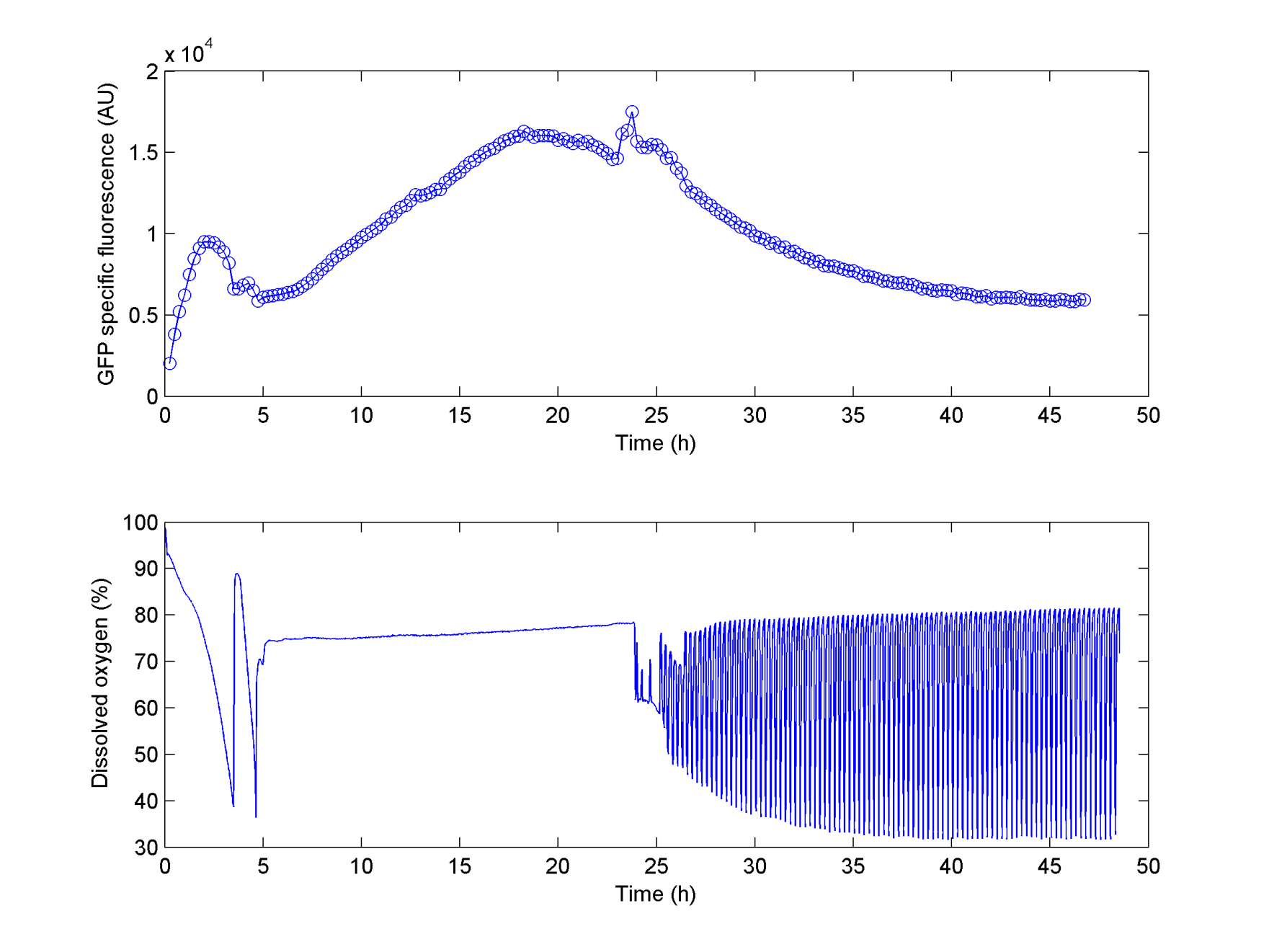 17
Feed
Well-mixed / scale-down comparative analysis
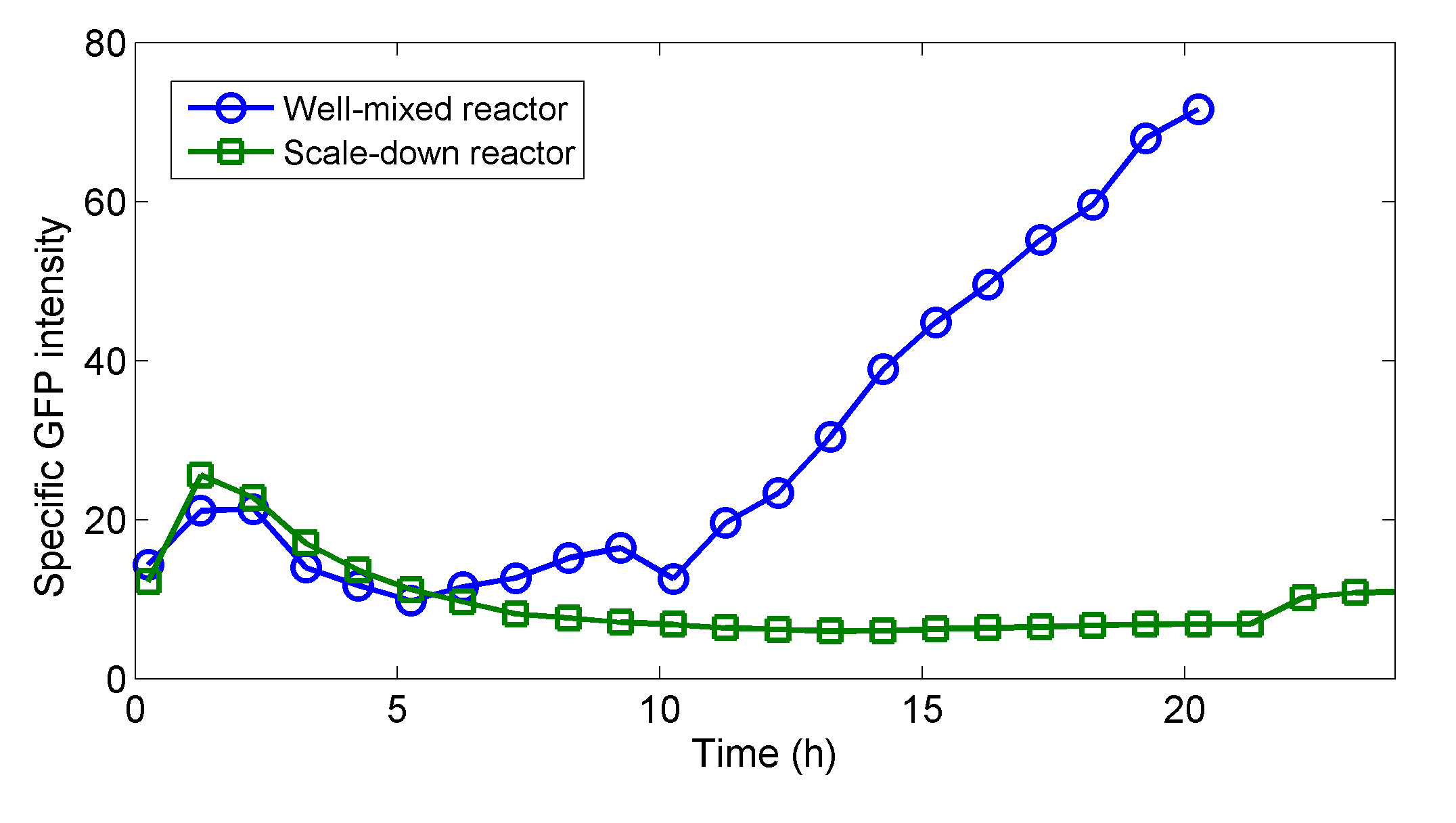 Feed
ESBES 2014
18
E. coli whole cell biosensor : effect of energy status of the cell
ATP -> ADP + Pi
GFP
Protease system
e.g. ClpXP
ssrA
P
gfpAAV
Flow Cytometry
30°C
QFC = 33 µL/min
T-junction
37°C
Sampling loop
42°C
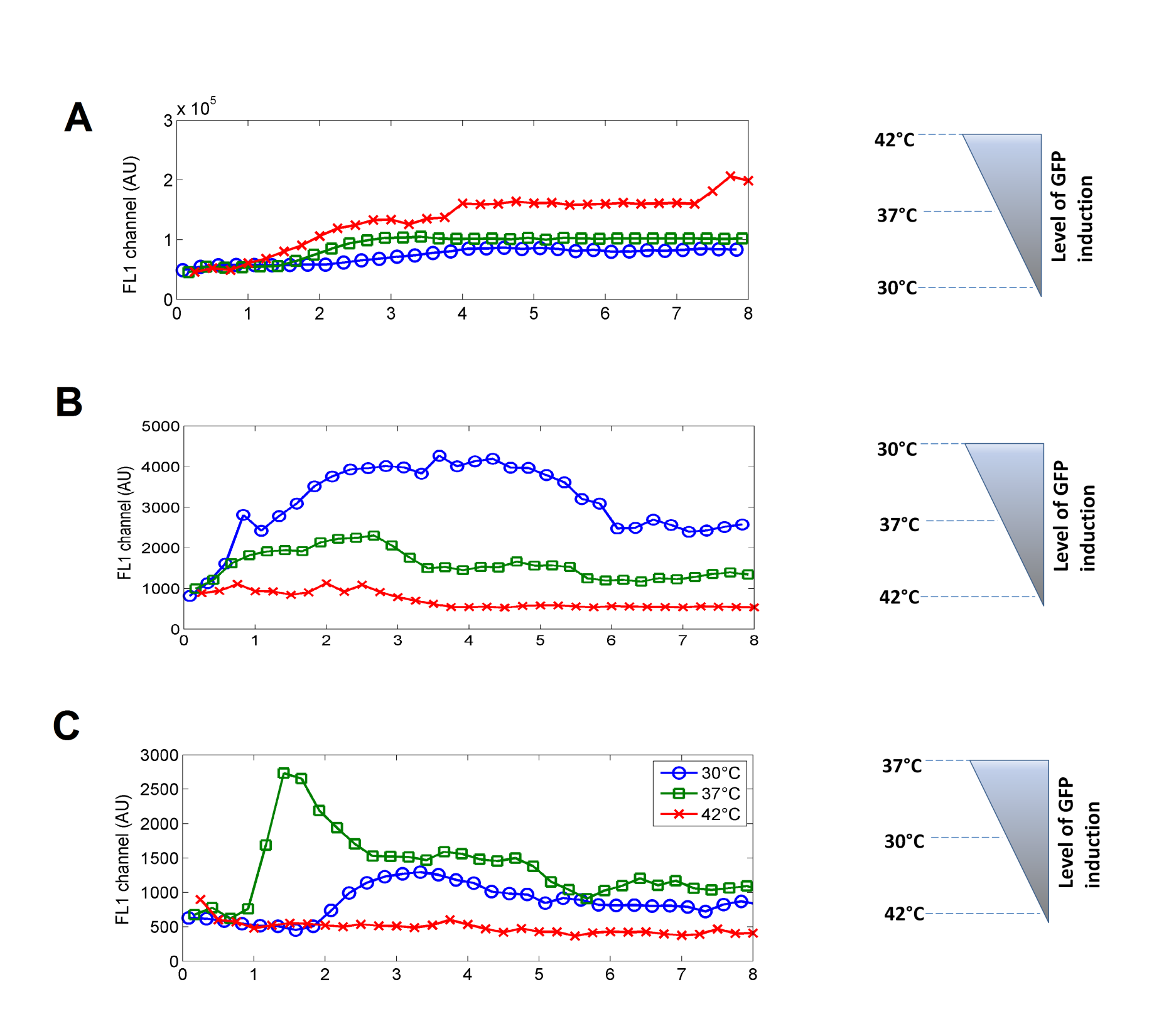 GFPmut3
(stable variant)
GFPAAV
(unstable variant)
GFPLAA
(very unstable variant)
ESBES 2014
21
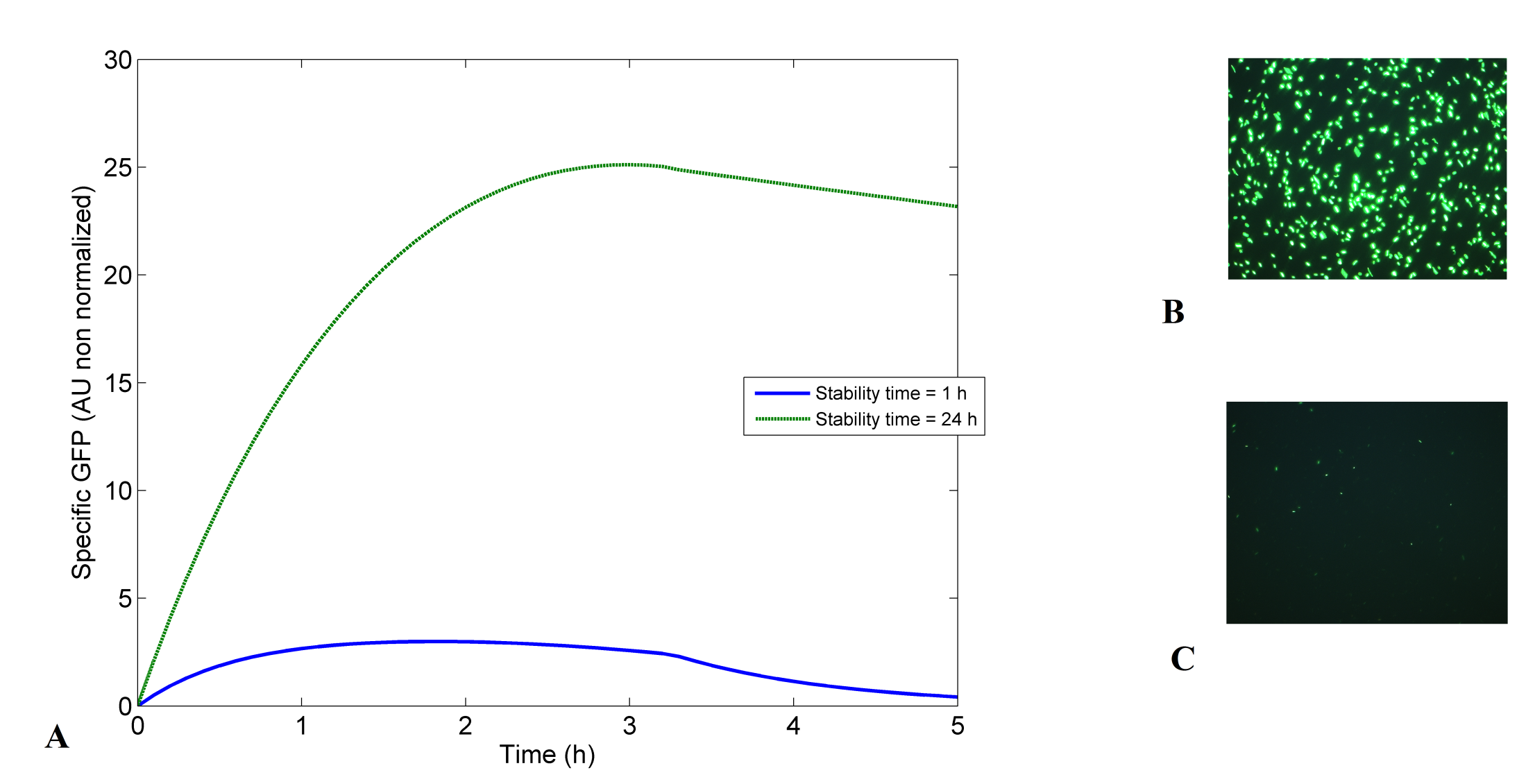 ESBES 2014
22
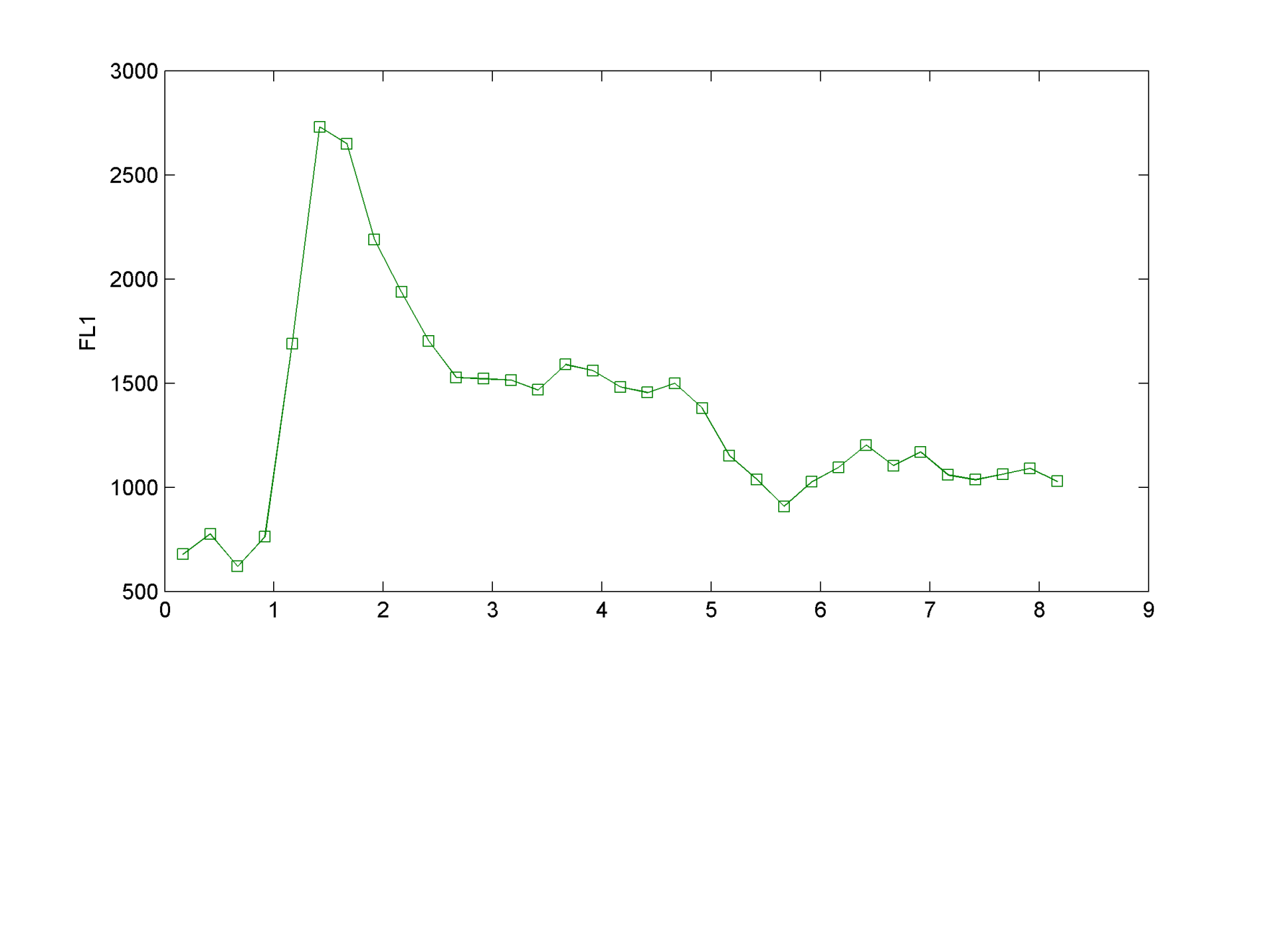 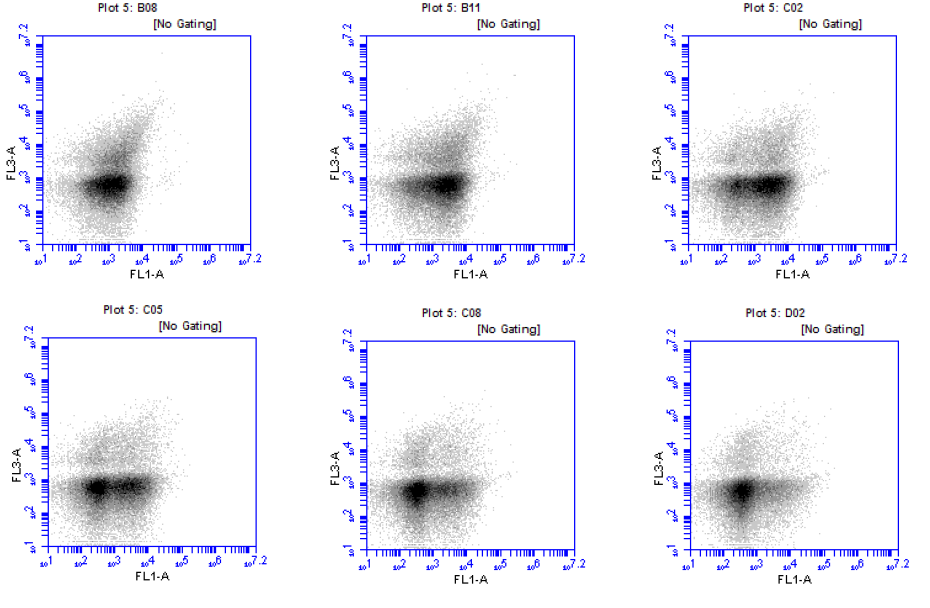 Batch bioreactor at 37°C
Bistability
How to control microbial phenotypic heterogeneity ?
Single cell analysis in process conditions : membrane permeability and protein leakage
BACKGROUND
Extracellular perturbations increases cell viability















Analysis performed by flow cytometry with propidium iodide exclusion test and thus related to cell membrane permeability
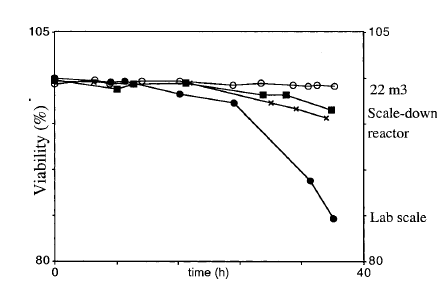 Enfors SO, et al. Physiological responses to mixing in large scale bioreactors. Journal of biotechnology 85: 175-185 (2001)
ESBES 2014
24
Intermediate PI uptake :
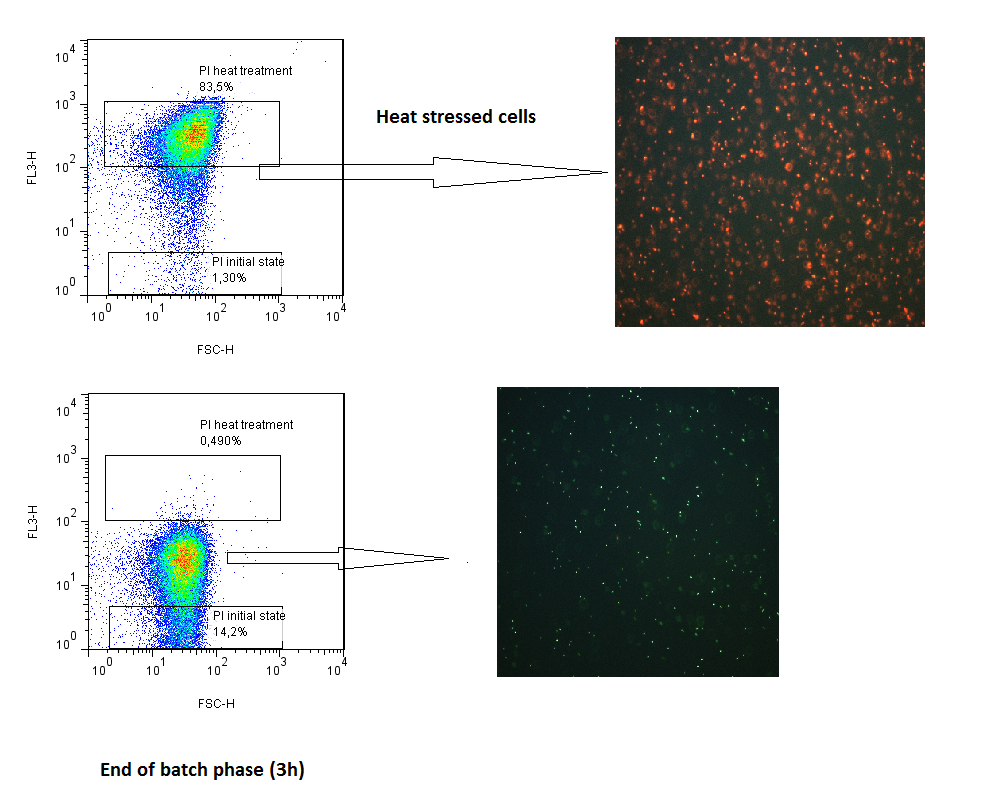 Fed-batch, well-mixed reactor
ESBES 2014
25
Effect of substrate limitation on membrane partial permeabilization : chemostat experiment
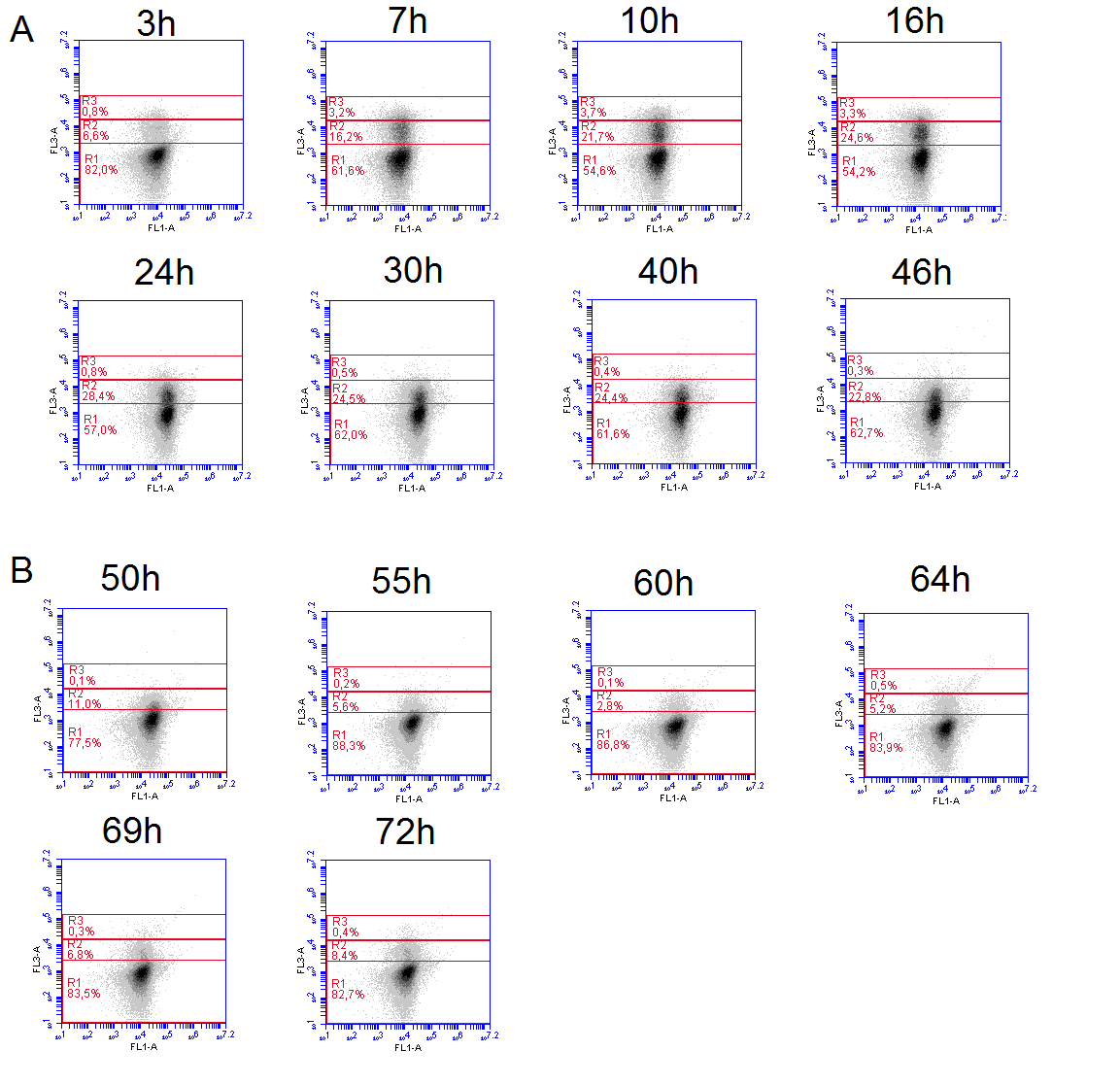 Chemostat (substrate limitation)
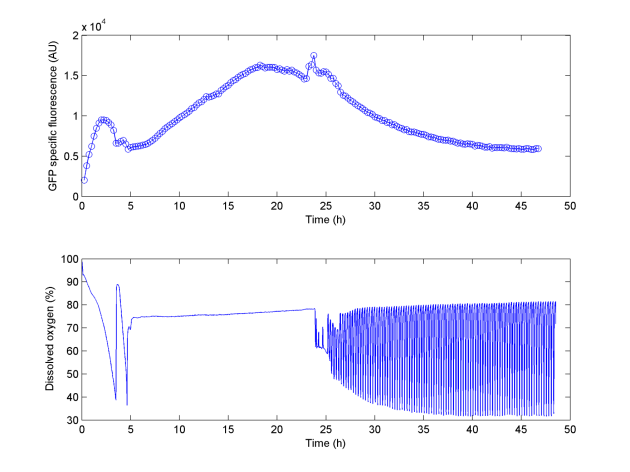 Pulses of glucose
26
Link between mixing quality and population segregation :
Trade-off effect  -  microbial cells have to choose between :
→ Well-mixed, lab-scale bioreactors
Improvement of the nutritional level – growth rate

Stress sensitivity
Improvement of stress resistance

Lower nutritional status– growth rate
→ Scale-down bioreactors
ESBES 2014
27
Propidium iodide (PI) uptake and appearance of an intermediate subpopulation with reduced red fluorescence 
Hypothesis : accumulation of PI in the periplasm when cells are exposed to substrate limitation (increased expression of porins)
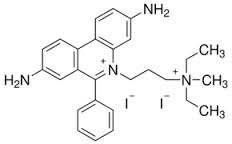 OmpF
OmpC
PI
PI (MW = 668 Da)
Cut-off < 800 Da
Cut-off < 600 Da
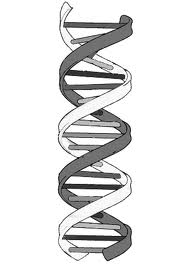 Cytoplasm
Periplasm
LamB
Extracellular env.
ESBES 2014
28
Well-mixed / scale-down comparative analysis
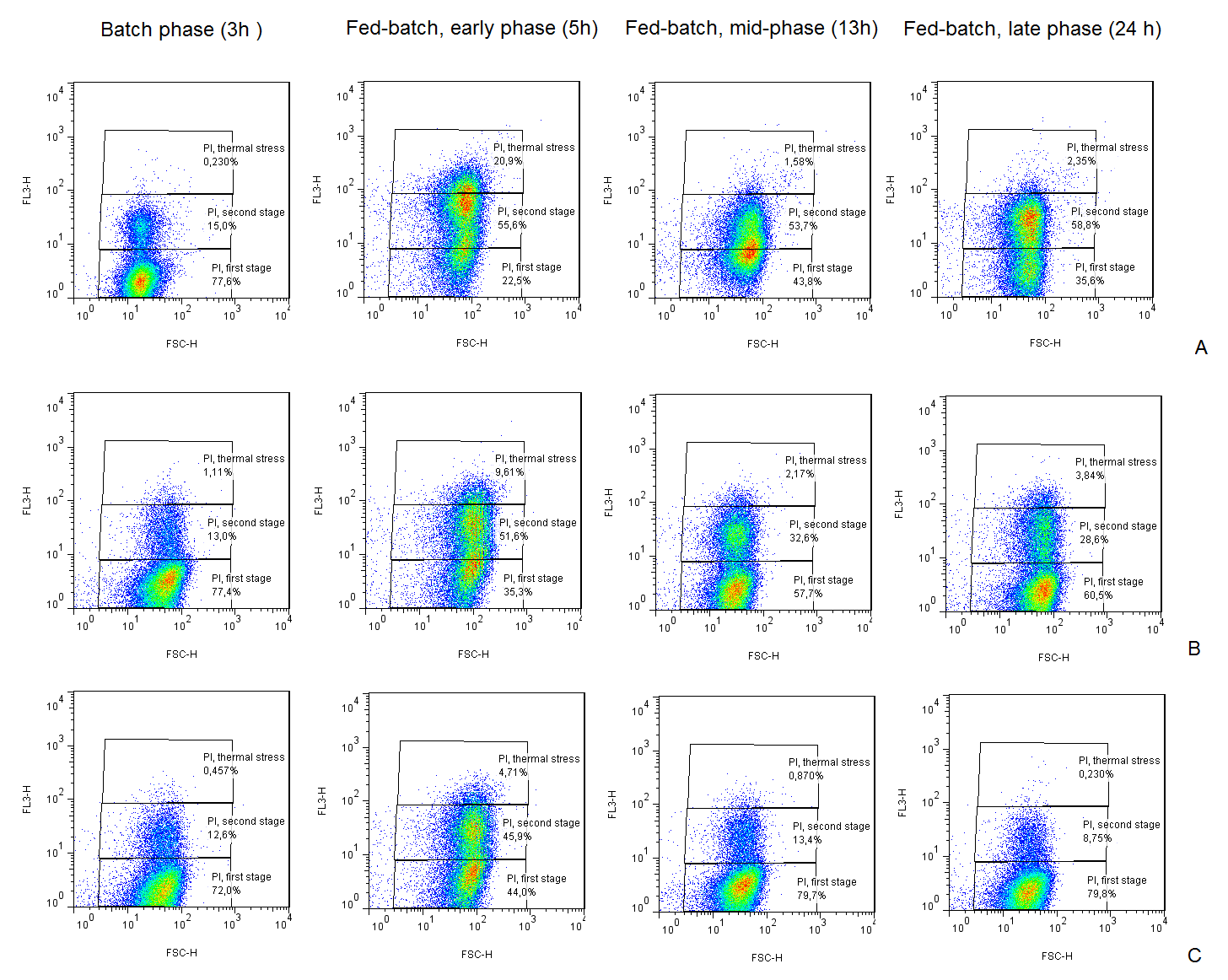 Ref. bioreactor
SDR bioreactor
tR = 38s
SDR bioreactor
tR = 79s
ESBES 2014
29
Feed
GFP leakage : comparative analysis
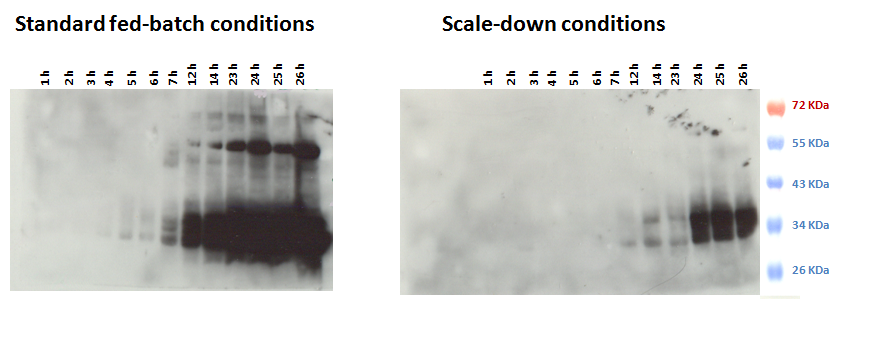 Feed
30
Extracellular proteome analysis of the impact of bioreactor performances
Well-mixed/scale-down comparative analysis : 2-D differential in-gel electrophoresis
PERSPECTIVES
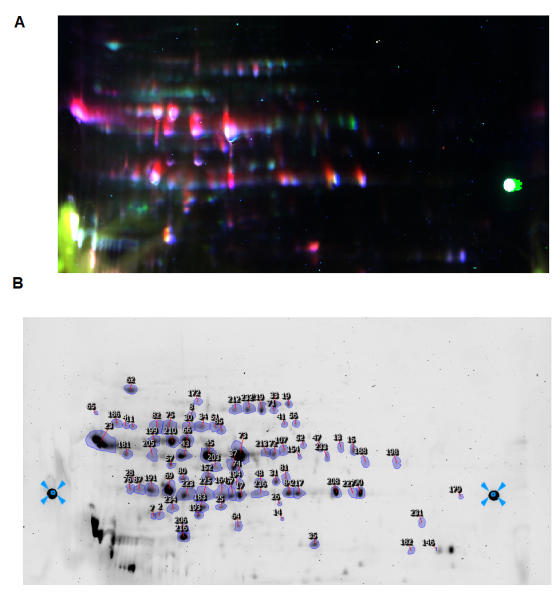 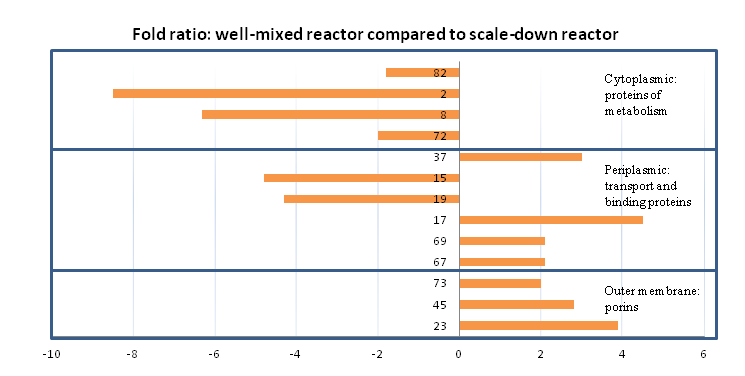 OmpC
Brognaux A, Francis F, Twizere JC, Thonart P and Delvigne F, Scale-down effect on the extracellular proteome of Escherichia coli: correlation with membrane permeability and modulation according to substrate heterogeneities. Bioprocess Biosyst Eng 14: 14 (2014)
ESBES 2014
31
Interesting results but without any control at the level of the substrate  limitation and growth (batch)











Validation is needed (chemostat)
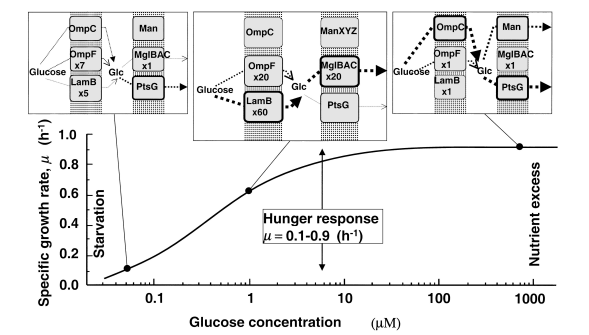 FCM
Ferenci T., Hungry bacteria - definition and properties of a nutritional state. Environmental microbiology 3: 605-611 (2001)
Multiplex
ESBES 2014
32
ΔompC
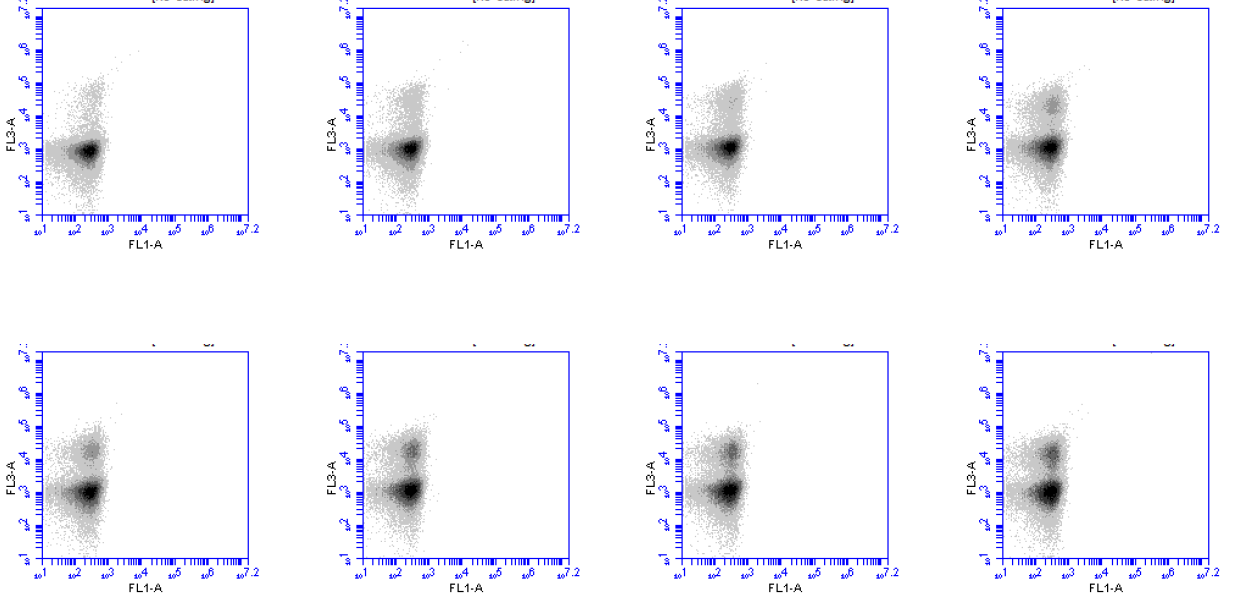 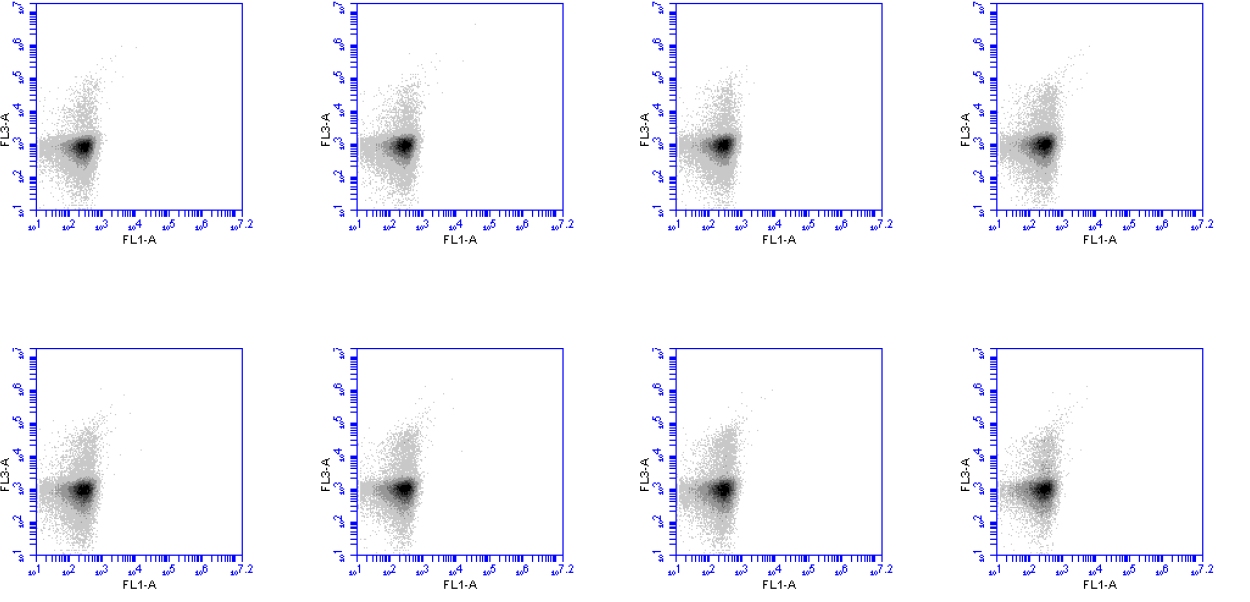 ΔlamB
ESBES 2014
33
Next step
How to control microbial phenotypic heterogeneity ?
First solution : in situ control of microbial phenotypic heterogeneity
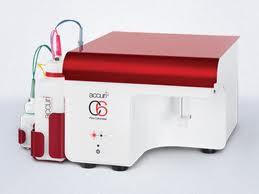 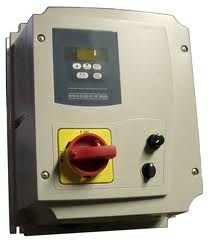 Sampling interface
Processed data to the biroeactor control loop
Specific software for analysis of complex data in real time
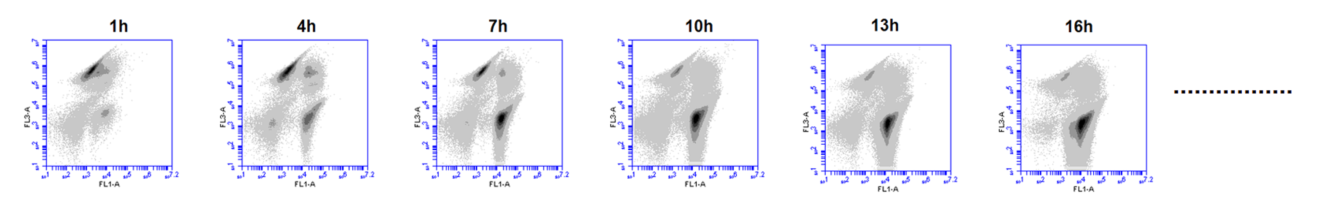 ESBES 2014
34
Limitation of the actual fluorescent reporter system  : global view of physiology. There is a need to be closer to the metabolism :

By appropriately choosing promoter sequences (expanding the GFP toolbox)
By using new generation of promoter independent fluorescent reporter
Subpopulations omics
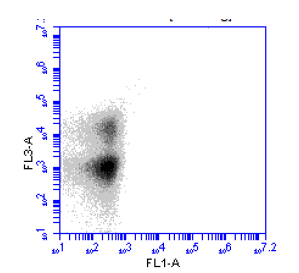 Subpopulations → Metabolically relevant ?
Switch between subpopulations ?
ESBES 2014
35
Second solution : metabolic engineering for decreasing phenotypic switch related to metabolic burden

Very recent work point out the « metabolic component » of the stochasticity of physiology
(ATP and NADH availability)


Several metabolic engineering (co-factor engineering) are available :
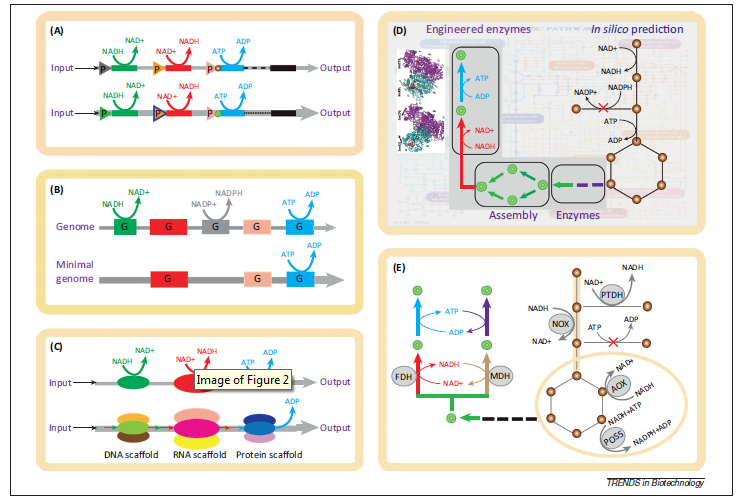 ESBES 2014
36
Chen et al. [2014] Trends in biotechnology
[Speaker Notes: We an also solve the problem by remodelling microbial phsyiology
But even then, we need single cell tools to assess of the efficiency of the metabolic engineering strategies]
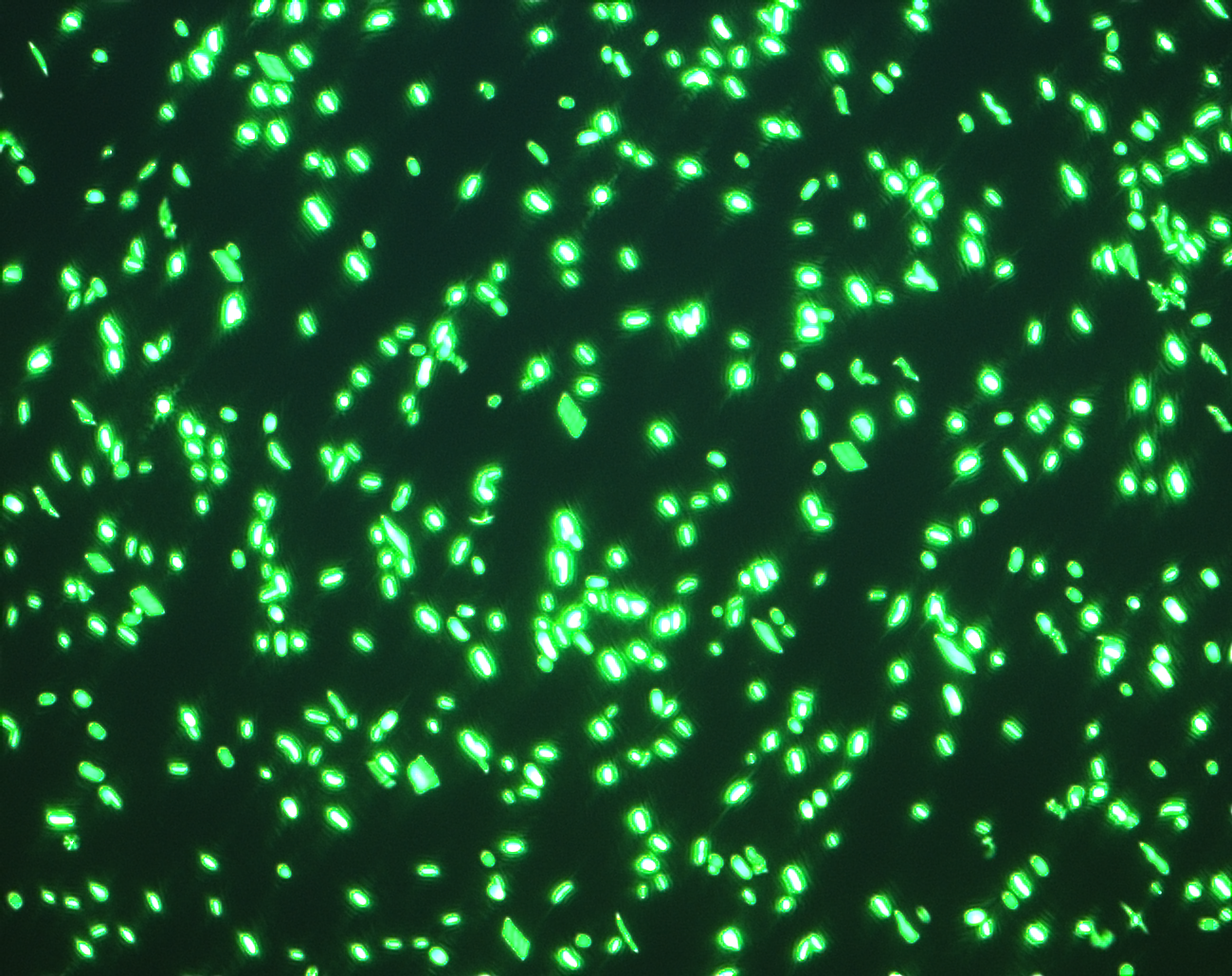 Thank you
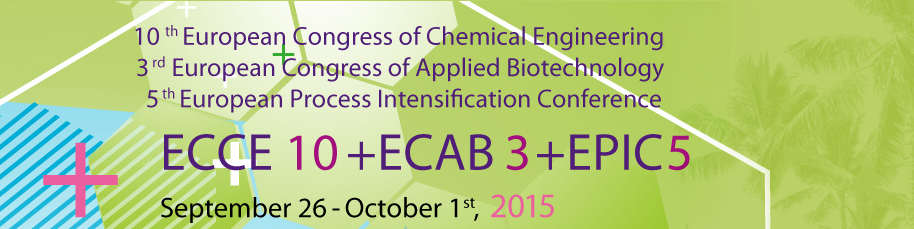 37